Vilniaus lopšelis/darželis           ,,Pagrandukas‘‘
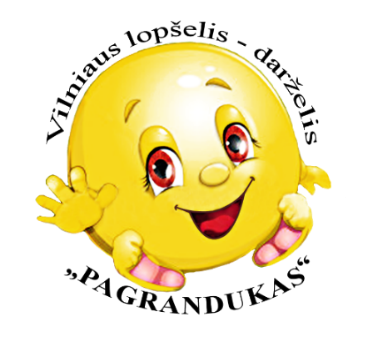 2021 m. strategija
(parengta vadovaujantis 2018-22 m.Strateginio plano stebėsenos analize)
Direktorė Vida Kisielienė
Sklandus  lopšelis/darželis
,,Pagrandukas‘‘

Remiamės Vilniaus miesto vizija
 „Sklandus Vilnius – Vilniaus miesto strateginė ateitis’’, 2020
Kokio lopšelio/darželio sieksime
VIZIJA:
Lopšelis-darželis „Pagrandukas“ – aukštos kultūros įstaiga, atvira kaitai,
 tenkinanti esminius vaiko poreikius, puoselėjanti tautos ir krašto kultūrines vertybes
 bei skatinanti gamtamokslinį švietimą ,  užtikrinanti oraus, sveiko, pilietiško žmogaus
 ugdymą (si) saugioje modernioje aplinkoje .
Sklandus ugdymas
pagrindas-ikimokyklinio ugdymo programa ,,Pagrandukas‘‘, 2018 m.
saugi emocinė ir fizinė aplinka,
sistema ,,Mano dienynas‘‘,
projektas ,,Patirk Vilnių‘‘,
etninė-gamtamokslinė kryptis( papročiai, kalendorinės šventės, patyriminė veikla, gamtamoksliniai projektai),
,,Naratyvinio žaidimo‘‘ tęsinys. Kitų įstaigų konsultavimas,
prevencinė programa ,,Zipio draugai‘‘,
lauko klasė,
edukaciniai tentai,
objektyvus vertinimas ,
glaudi komunikacija su tėvais.
Vaikų ugdytinos kompetencijos
Moderni aplinka
-pastato pamatų remontas,
-durų grupėse keitimas,
-kiekvienai grupei mini darželio įrengimas,
-kiemo žaliosios dangos(žolės)atnaujinimas,
-žaidimų aikštelės papildymas naujais šiuolaikiškais žaidimais,
-sporto aikštyno įrengimas,
-modernių  kūrybinių dirbtuvėlių įrengimas.
-darbuotojų kabineto įrengimas,
-IT įrangos atnaujinimas,
-san.mazgų remontas.
Pagalba vaikuiĮtraukusis ugdymas
Profesionaliai dirbanti specialistų(psichologas, socialinis pedagogas, specialusis pedagogas)komanda pagal Vilniaus m. PPT rekomendacijas.
Pagalba kiekvienam vaikui pagal poreikį.
Kaip to pasieksime
Strateginiai švietimo dokumentai
Kitų įstaigų pavyzdžiai
Mokytojų,specialistų  kompetencija ir patirtis
Tėvų įtraukimas. Diskusijos(tėvai, mokytojai, bendruomenė).
Ką reikia tobulinti
tobulintinas darbuotojų informacinių technologijų valdymo įgūdžių lavinimas.
 tobulintina darbuotojų veiklos įsivertinimo sistema, kuri skatintų darbuotojų motyvaciją bei atsakomybę.
tobulintinos darbuotojų kompetencijos, dirbant nuotoliniu būdu.
tobulintina komunikacija su tėvais .
vaikų vertinimo sistema(pagal naujai parengtą aprašą),
įstaigos edukacines aplinkas.
Įstaigos varikliai
KOKYBĖ
Pasiekimai ir jų analizė, vertinimo sistema, dėmesys kievienam vaikui 
ATVIRUMAS
Bendruomenės įtraukimas, galimybės, tolerancija,emocinis saugumas
AUGIMAS
Dialogu grįstas ugdymas,mažiausios pažangos  pastebėjimas
Skaidrumas
Finansinių lėšų skirstymas  derinant su įstaigos taryba.
Finansinių ataskaitų teikimas bendruomenei .
Kurkime darželį,            apie kurį svajotų   kiekvienas Naujamiesčio vaikas.